Caderno Pedagógico: imagens que contam, como contam?
Orientações às(aos) docentes de Educação Infantil para o desenvolvimento do letramento visual.
Slides produzidos a partir do texto                                                                     Texto remixado para o curso Educação Aberta e Recursos Educacionais Aberto
Texto original “Caderno Pedagógico: imagens que contam, como contam?” de Ana Carolina Vieira de Brito (2017) (May, 2018) obtido em Educapes 
( https://educapes.capes.gov.br/handle/capes/204985)
Sob licença CC0 Creative Commons
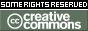 Proposta: ambiente alfabetizador
Chamadinha:
A chamadinha é um recurso para que as crianças tenham contato constante com o próprio nome e com o nome dos amigos. Geralmente a professora mostra o nome e espera que a criança o identifique. No início, algumas professoras utilizam fotos para acompanhar os nomes no Berçário e no Maternal I.
Proposta: ambiente alfabetizador
Proposta: ambiente alfabetizador
Alfabetário:
São letras do alfabeto expostas em sequência na parede, geralmente acompanhadas	por algum objeto/animal/fruta que comece com cada letra do alfabeto. Nesse caso, é necessário o cuidado para que aquelas letras não fiquem apenas fixas na parede sem interação e sentido para a criança.
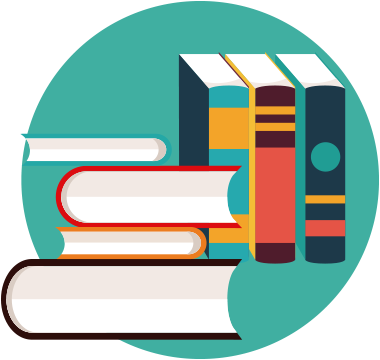 Proposta: ambiente alfabetizador
Disponibilidade	de	literaturas diversas: Livros, revistas, jornais, encartes em lugares onde a criança tenha acesso.
Trabalho com diversos gêneros
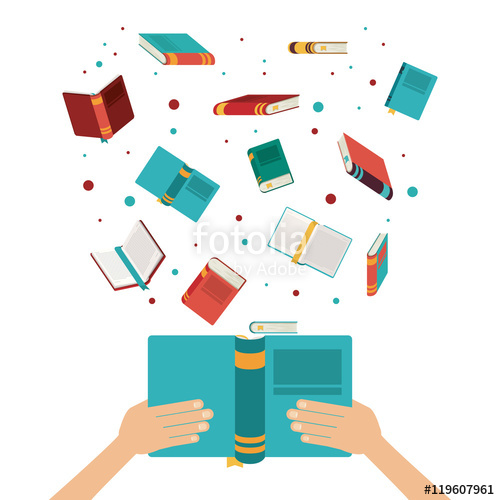 Trabalho com diversos gêneros, não se limitando apenas à literatura infantil. É importante que a criança conheça, desde essa etapa a diversidade textual presente em nossa sociedade, tais como: carta, e-mail, receita, poesia, rótulos, formulários, jornais e etc.
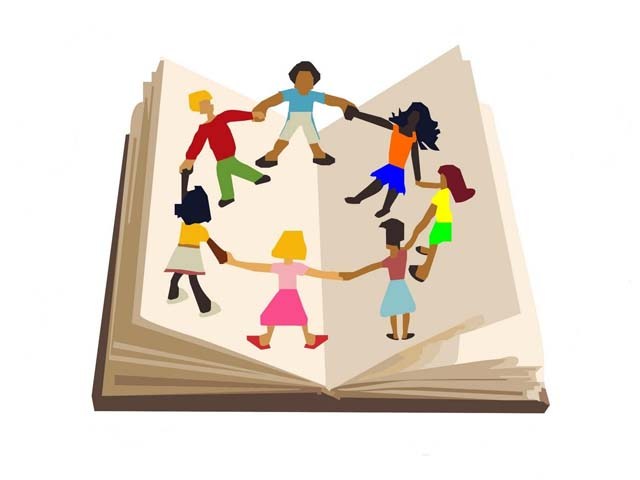 Roda de leitura
A roda de leitura é um dos recursos mais explorados pelos professores em atividades de letramento. Nela são realizadas efetivamente a contação e recontação de histórias, além da exploração da interpretação de imagens.
Roda de leitura
Registro de ideias e considerações acompanhados pelo nome da criança.
Roda de leitura
Roda de conversa, novidades e música
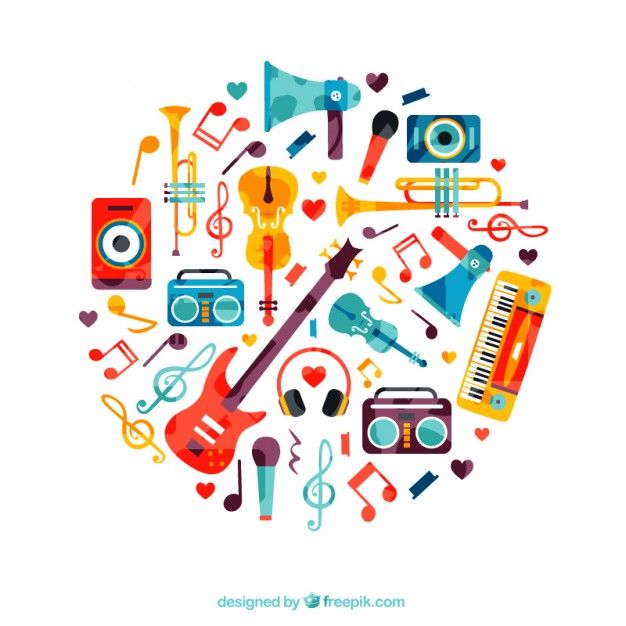 Roda de conversa, novidades e música
A música na Educação Infantil é extremamente importante, sobretudo para o desenvolvimento da oralidade e para a associação de temas. Portanto, essa prática deve ser constante no cotidiano da Educação Infantil.
Faz de conta e baú da fantasia
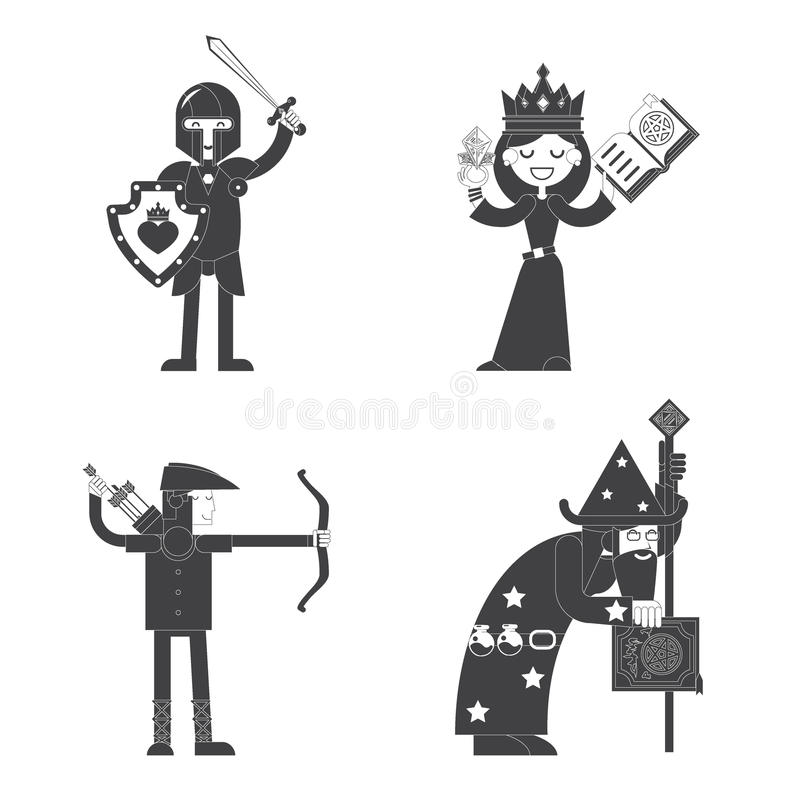 Utilizar fantasias diversas para a exploração do faz de conta com o objetivo de estimular a criatividade e a imaginação, além da oralidade e da valorização da cultura na qual a criança está inserida. A dramatização e a organização do pensamento	são	aspectos importantes a serem desenvolvidos nessa ação.
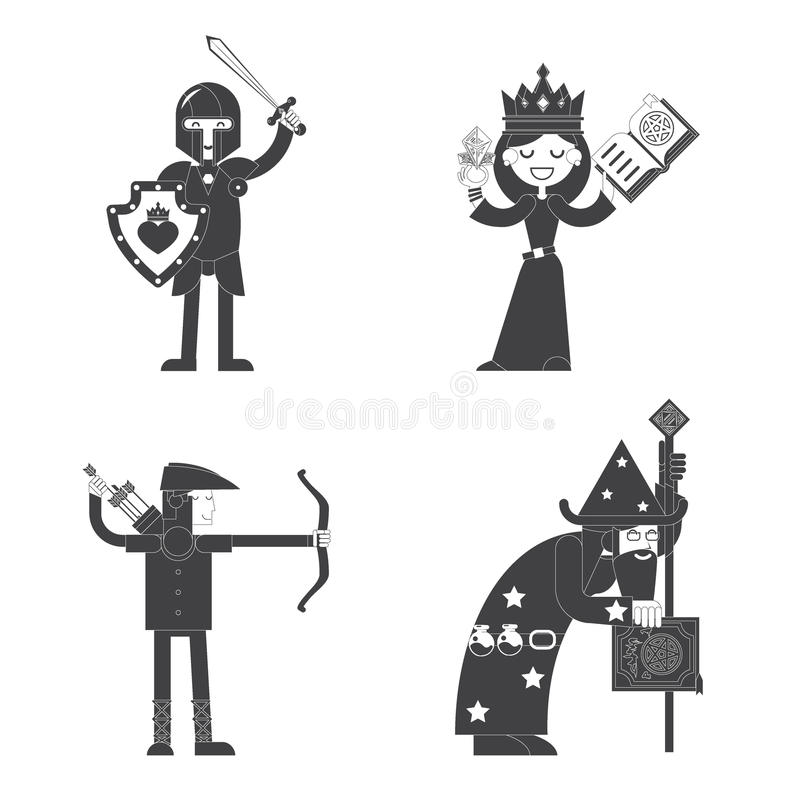 Fazer uso de DVD, notebook, tablet, celular para pesquisas, exposição de imagens para contação de histórias e etc. A multimodalidade está muito presente nos recursos audiovisuais, pois podemos fazer uso da imagem, do som, das cores, dos links, simultaneamente.
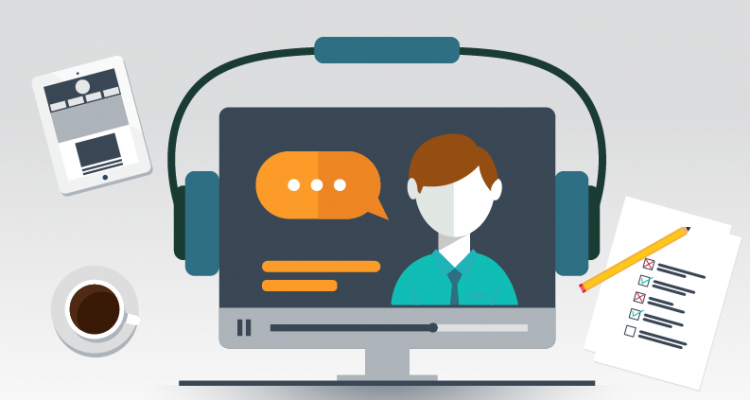 Utilização de recursos audiovisuais
Caderno Pedagógico: imagens que contam e como contam? Orientações às(aos) docentes da Educação Infantil para o desenvolvimento do letramento visual
Imagens disponíveis em: https://pixabay.com/pt/  acesso em 10/06/2018
Referência Bibliográfica.